ВМЕСТЕ И НАВСЕГДА
С ДНЕМ РОЖДЕНИЯ!
Новый рубеж – новый имидж
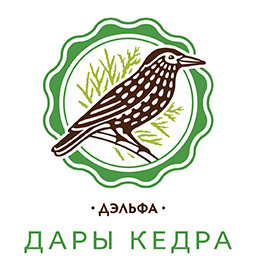 Новый логотип
 Новая упаковка
 Новый сайт
 Новые лица
 Новые идеи
 Новые возможности
Генеральный 
Директор 
ООО «Дэльфа»

Саломатин 
Владислав
Александрович
Стратегическое партнерство
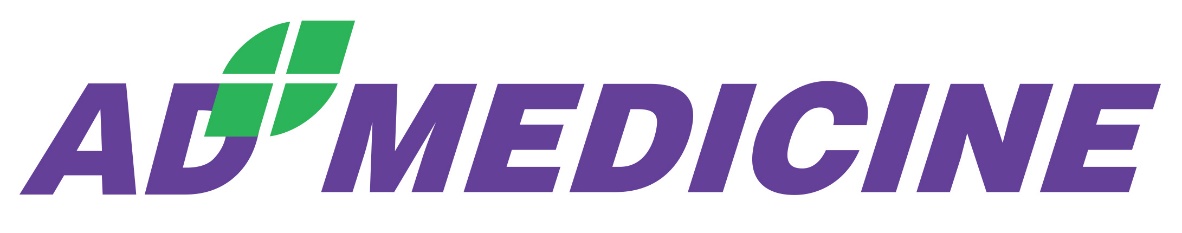 ОБНОВЛЕННЫЙ САЙТ
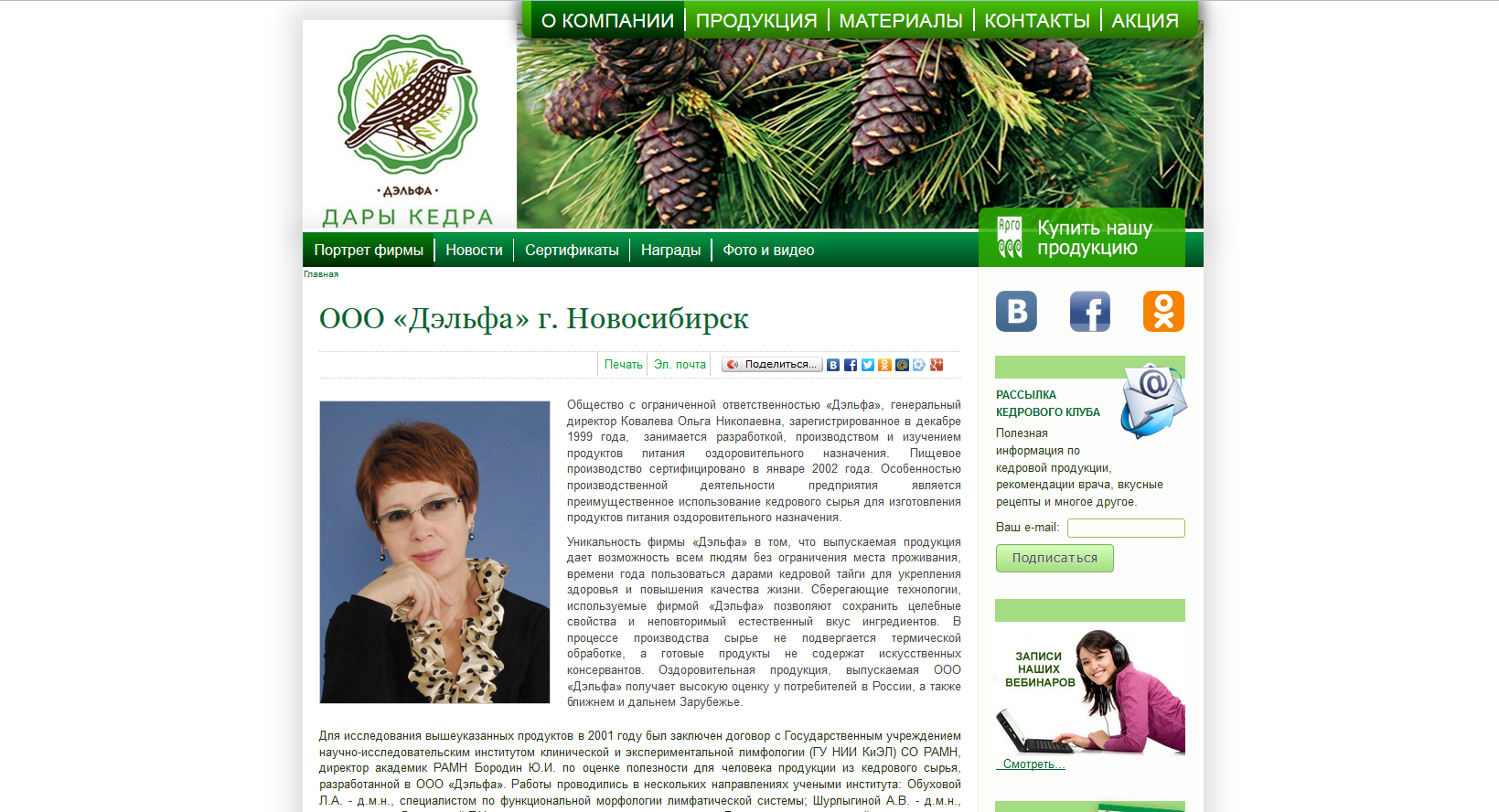 Кедровка спешит на помощь
АКЦИЯ «НАСЛЕДИЕ»
Используйте вашу любимую кедровую продукцию 
Соберите 20 специальных наклеек с изображением птицы кедровки – нового талисмана Компании, вырезав их из упаковок или этикеток-вкладышей нашей продукции
Приложите Вашу фотографию с любимым кедровым продуктом и рассказом о результатах его применения 
Отправьте с указанием своих контактных данных на наш адрес
АКЦИЯ «НАСЛЕДИЕ»
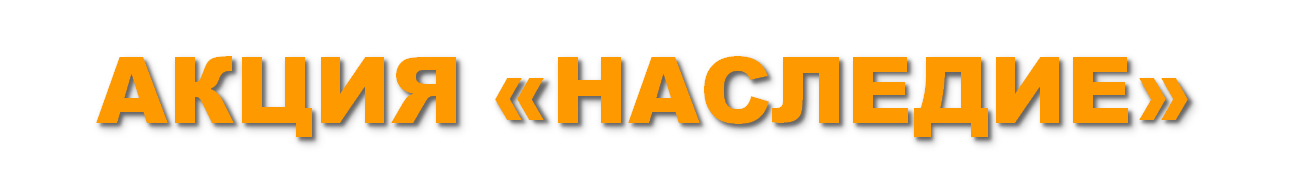 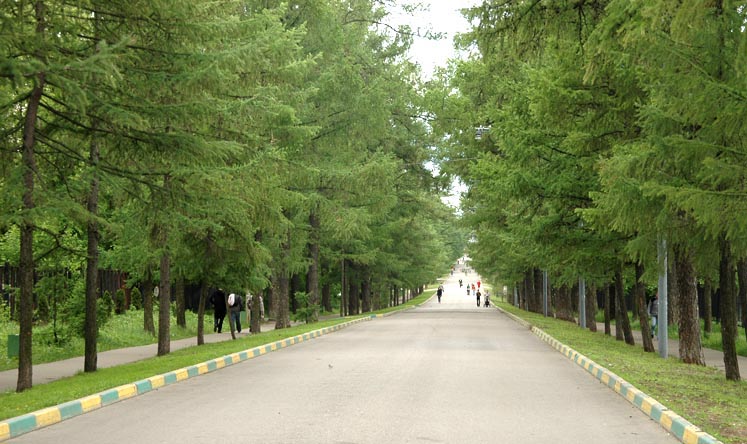 Подробная информацияоб акции «Наследие»на нашем сайте
www.delfa.pro
ВМЕСТЕ МЫ СИЛА